Describing Data: Summary Measures
Measures of Central Tendency
Measures of Variability
Covariance and Correlation
Histograms
Using StatTools for Data Representation and Processing
Chap 2-1
Copyright ©2013 Pearson Education, Inc. publishing as Prentice Hall
Learning Objectives
In this Topic you learn: 
The measures of central tendency and their interpretation
The measures of variability and their interpretation
The measures of Association and their interpretation
To construct frequency tables and histograms, analyze gaphical information 
To use StatTools for data processing
Chap 2-2
Copyright ©2013 Pearson Education, Inc. publishing as Prentice Hall
Sources of Data
Primary Sources: The data collector is the one using the data for analysis
Data from surveys
Data collected from an experiment
Observed data
Secondary Sources: The person performing data analysis is not the data collector
Analyzing census data
Examining data from print journals or data published on the internet.
Chap 2-3
Copyright ©2013 Pearson Education, Inc. publishing as Prentice Hall
Tables Used For Organizing Numerical Data
Numerical Data
Frequency
Distributions
Cumulative
Distributions
Ordered Array
Chap 2-4
Copyright ©2013 Pearson Education, Inc. publishing as Prentice Hall
Organizing Numerical Data: Ordered Array
An ordered array is a sequence of data, in rank order, from the smallest value to the largest value.
Shows range (minimum value to maximum value)
May help identify outliers (unusual observations)
Chap 2-5
Copyright ©2013 Pearson Education, Inc. publishing as Prentice Hall
Organizing Numerical Data: Frequency Distribution
The frequency distribution is a summary table in which the data are arranged into numerically ordered classes.
 
You must give attention to selecting the appropriate number of class groupings for the table, determining a suitable width of a class grouping, and establishing the boundaries of each class grouping to avoid overlapping.

The number of classes depends on the number of values in the data.  With a larger number of values, typically there are more classes.  In general, a frequency distribution should have at least 5 but no more than 15 classes.

To determine the width of a class interval, you divide the range (Highest value–Lowest value) of the data by the number of class groupings desired.
Chap 2-6
Copyright ©2013 Pearson Education, Inc. publishing as Prentice Hall
Organizing Numerical Data: Frequency Distribution Example
Example: A manufacturer of insulation randomly selects 20 winter days and records the daily high temperature in degrees F.

24, 35, 17, 21, 24, 37, 26, 46, 58, 30, 32, 13, 12, 38, 41, 43, 44, 27, 53, 27
Chap 2-7
Copyright ©2013 Pearson Education, Inc. publishing as Prentice Hall
Organizing Numerical Data: Frequency Distribution Example
Sort raw data in ascending order:12, 13, 17, 21, 24, 24, 26, 27, 27, 30, 32, 35, 37, 38, 41, 43, 44, 46, 53, 58
Find range: 58 - 12 = 46
Select number of classes: 5 (usually between 5 and 15)
Compute class interval (width): 10 (46/5 then round up)
Determine class boundaries (limits):
Class 1:  10 to less than 20
Class 2:  20 to less than 30
Class 3:  30 to less than 40
Class 4:  40 to less than 50
Class 5:  50 to less than 60
Compute class midpoints: 15, 25, 35, 45,  55
Count observations & assign to classes
Chap 2-8
Copyright ©2013 Pearson Education, Inc. publishing as Prentice Hall
Class                           Midpoints	Frequency
10 but less than 20                   15		3
20 but less than 30                   25		6
30 but less than 40                   35		5              
40 but less than 50                   45		4
50 but less than 60                   55		2             
                Total	                       		           20
Organizing Numerical Data: Frequency Distribution Example
Data in ordered array:
12, 13, 17, 21, 24, 24, 26, 27, 27, 30, 32, 35, 37, 38, 41, 43, 44, 46, 53, 58
Chap 2-9
Copyright ©2013 Pearson Education, Inc. publishing as Prentice Hall
Relative
Frequency
Class                           Frequency
Percentage
10 but less than 20                   3                  .15                       15
20 but less than 30                   6                  .30                       30
30 but less than 40                   5                  .25                       25              
40 but less than 50                   4                  .20                       20
50 but less than 60                   2                  .10                       10             
                Total	                       20                1.00                     100
Organizing Numerical Data: Relative & Percent Frequency Distribution Example
Data in ordered array:
12, 13, 17, 21, 24, 24, 26, 27, 27, 30, 32, 35, 37, 38, 41, 43, 44, 46, 53, 58
Chap 2-10
Copyright ©2013 Pearson Education, Inc. publishing as Prentice Hall
Organizing Numerical Data: Cumulative Frequency Distribution Example
Data in ordered array:
12, 13, 17, 21, 24, 24, 26, 27, 27, 30, 32, 35, 37, 38, 41, 43, 44, 46, 53, 58
Cumulative Frequency
Cumulative Percentage
Class
Frequency
Percentage
10 but less than 20	  3                 15%                 3                   15%
20 but less than 30	  6                 30%                 9                   45%
30 but less than 40	  5                 25%               14                   70%
40 but less than 50	  4                 20%               18                   90%
50 but less than 60	  2                 10%               20                 100%
                Total	             20                 100	     20		100%
Chap 2-11
Copyright ©2013 Pearson Education, Inc. publishing as Prentice Hall
Why Use a Frequency Distribution?
It condenses the raw data into a more useful form
It allows for a quick visual interpretation of the data
It enables the determination of the major characteristics of the data set including where the data are concentrated / clustered
Chap 2-12
Copyright ©2013 Pearson Education, Inc. publishing as Prentice Hall
Frequency Distributions:Some Tips
Different class boundaries may provide different pictures for the same data (especially for smaller data sets)

Shifts in data concentration may show up when different class boundaries are chosen

As the size of the data set increases, the impact of alterations in the selection of class boundaries is greatly reduced

When comparing two or more groups with different sample sizes, you must use either a relative frequency or a percentage distribution
Chap 2-13
Copyright ©2013 Pearson Education, Inc. publishing as Prentice Hall
Visualizing Numerical Data: The Histogram
A vertical bar chart of the data in a frequency distribution is called a histogram.

In a histogram there are no gaps between adjacent bars. 

The class boundaries (or class midpoints) are shown on the horizontal axis.

The vertical axis is either frequency, relative frequency, or percentage.

The height of the bars represent the frequency, relative frequency, or percentage.
Chap 2-14
Copyright ©2013 Pearson Education, Inc. publishing as Prentice Hall
Relative
Frequency
Percentage
Class                        Frequency
10 but less than 20                   3                  .15                       15
20 but less than 30                   6                  .30                       30
30 but less than 40                   5                  .25                       25              
40 but less than 50                   4                  .20                       20
50 but less than 60                   2                  .10                       10             
                Total	                       20                1.00                     100
Visualizing Numerical Data: The Histogram
(In a percentage histogram  the vertical axis would be defined to show the percentage of observations per class)
Chap 2-15
Copyright ©2013 Pearson Education, Inc. publishing as Prentice Hall
Definitions
The central tendency is the extent to which all the data values group around a typical or central value.

The variation is the amount of dispersion or scattering of values

The shape is the pattern of the distribution of values from the lowest value to the highest value.
Chap 3-16
Copyright ©2013 Pearson Education, Inc. publishing as Prentice Hall
Measures of Central Tendency:The Mean
The arithmetic mean (often just called the “mean”) is the most common measure of central tendency

For a sample of size n:
The ith value
Pronounced x-bar
Sample size
Observed values
Chap 3-17
Copyright ©2013 Pearson Education, Inc. publishing as Prentice Hall
Measures of Central Tendency:The Mean
(continued)
The most common measure of central tendency
Mean = sum of values divided by the number of values
Affected by extreme values (outliers)
11  12  13  14  15  16  17  18  19 20
11  12  13  14  15  16  17  18  19 20
Mean = 13
Mean = 14
Chap 3-18
Copyright ©2013 Pearson Education, Inc. publishing as Prentice Hall
Measures of Central Tendency:The Median
In an ordered array, the median is the “middle” number (50% above, 50% below)

 
 


Not affected by extreme values
11  12  13  14  15  16  17  18  19 20
11  12  13  14  15  16  17  18  19 20
Median = 13
Median = 13
Chap 3-19
Copyright ©2013 Pearson Education, Inc. publishing as Prentice Hall
Measures of Central Tendency:Locating the Median
The location of the median when the values are in numerical order (smallest to largest):



If the number of values is odd, the median is the middle number

If the number of values is even, the median is the average of the two middle numbers

	Note that            is not the value of the median, only the position of 
     the median in the ranked data
Chap 3-20
Copyright ©2013 Pearson Education, Inc. publishing as Prentice Hall
Measures of Central Tendency:The Mode
Value that occurs most often
Not affected by extreme values
Used for either numerical or categorical data
There may be no mode
There may be several modes
0   1   2   3   4   5   6
0   1   2   3   4   5   6   7   8   9   10   11   12   13   14
No Mode
Mode = 9
Chap 3-21
Copyright ©2013 Pearson Education, Inc. publishing as Prentice Hall
Measures of Central Tendency:Review Example
House Prices:         $2,000,000
        $   500,000        $   300,000        $   100,000        $   100,000
Sum $ 3,000,000
Mean:    ($3,000,000/5)  
			 =  $600,000
Median:  middle value of ranked data                    = $300,000
Mode:  most frequent value                    = $100,000
Chap 3-22
Copyright ©2013 Pearson Education, Inc. publishing as Prentice Hall
Measures of Central Tendency:Which Measure to Choose?
The mean is generally used, unless extreme values (outliers) exist.
The median is often used, since the median is not sensitive to extreme values.  For example, median home prices may be reported for a region; it is less sensitive to outliers.
In some situations it makes sense to report both the mean and the median.
Chap 3-23
Copyright ©2013 Pearson Education, Inc. publishing as Prentice Hall
Measures of Central Tendency:Summary
Central Tendency
Mode
Arithmetic Mean
Median
Middle value in the ordered array
Most frequently observed value
Chap 3-24
Copyright ©2013 Pearson Education, Inc. publishing as Prentice Hall
Variation
Range
Variance
Standard Deviation
Coefficient of Variation
Measures of Variation
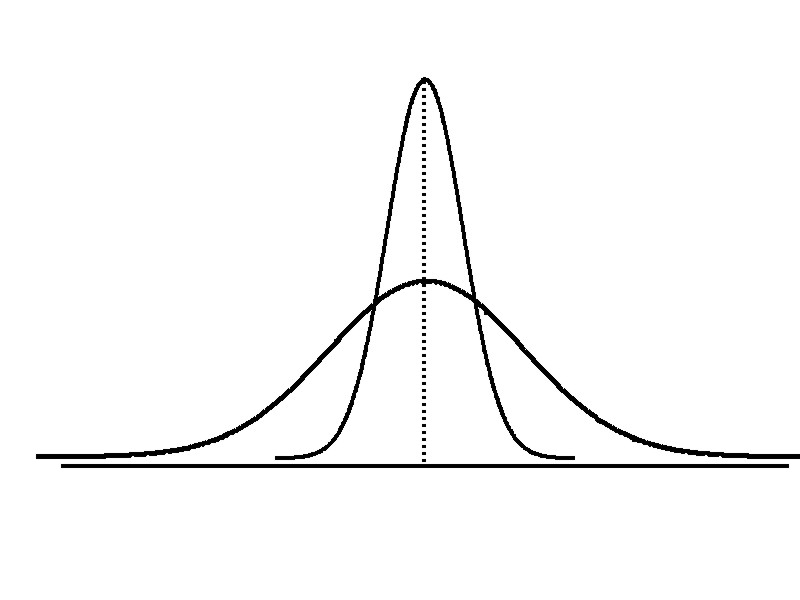 Measures of variation give information on the spread or variability or dispersion of the data values.
Same center, 
different variation
Chap 3-25
Copyright ©2013 Pearson Education, Inc. publishing as Prentice Hall
Measures of Variation:The Range
Simplest measure of variation
Difference between the largest and the smallest values:
Range = Xlargest –  Xsmallest
Example:
0   1   2   3   4   5   6   7   8   9   10   11   12    13   14
Range = 13 - 1 = 12
Chap 3-26
Copyright ©2013 Pearson Education, Inc. publishing as Prentice Hall
Measures of Variation:Why The Range Can Be Misleading
Ignores the way in which data are distributed



Sensitive to outliers
7     8     9     10    11    12
7     8     9    10     11    12
Range = 12 - 7 = 5
Range = 12 - 7 = 5
1,1,1,1,1,1,1,1,1,1,1,2,2,2,2,2,2,2,2,3,3,3,3,4,5
Range = 5 - 1 = 4
1,1,1,1,1,1,1,1,1,1,1,2,2,2,2,2,2,2,2,3,3,3,3,4,120
Range = 120 - 1 = 119
Chap 3-27
Copyright ©2013 Pearson Education, Inc. publishing as Prentice Hall
Measures of Variation:The Sample Variance
Average (approximately) of squared deviations of values from the mean

Sample variance:
Where
=  arithmetic mean
n = sample size
Xi = ith value of the variable X
Chap 3-28
Copyright ©2013 Pearson Education, Inc. publishing as Prentice Hall
Measures of Variation:The Sample Standard Deviation
Most commonly used measure of variation
Shows variation about the mean
Is the square root of the variance
Has the same units as the original data 



Sample standard deviation:
Chap 3-29
Copyright ©2013 Pearson Education, Inc. publishing as Prentice Hall
Measures of Variation:The Standard Deviation
Steps for Computing Standard Deviation

1.	Compute the difference between each value and the mean.
2.	Square each difference.
3.	Add the squared differences.
4.	Divide this total by n-1 to get the sample variance.
5.	Take the square root of the sample variance to get the sample standard deviation.
Chap 3-30
Copyright ©2013 Pearson Education, Inc. publishing as Prentice Hall
Measures of Variation:Sample Standard DeviationCalculation Example
Sample Data  (Xi) :     10     12     14     15    17    18    18    24
n = 8            Mean = X = 16
A measure of the “average” scatter around the mean
Chap 3-31
Copyright ©2013 Pearson Education, Inc. publishing as Prentice Hall
Measures of Variation:Comparing Standard Deviations
Data A (modest grouping near the centre, large enough variation)
Mean = 15.5
  S = 3.338
11    12    13    14    15    16    17    18    19    20   21
Data B (strong grouping around the centre, small variation)
Mean = 15.5
  S = 0.926
11    12    13    14    15    16    17    18    19    20   21
Data C (data distributed far away from the centre, large variation)
Mean = 15.5
  S = 4.570
11    12    13    14    15    16    17    18    19    20   21
Chap 3-32
Copyright ©2013 Pearson Education, Inc. publishing as Prentice Hall
Measures of Variation:Comparing Standard Deviations
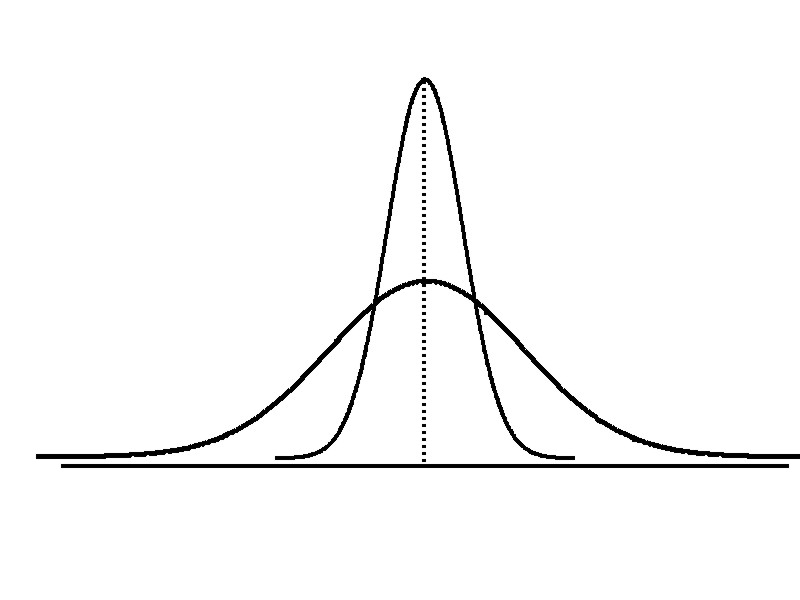 Smaller standard deviation

Larger standard deviation
Chap 3-33
Copyright ©2013 Pearson Education, Inc. publishing as Prentice Hall
Measures of Variation:Summary Characteristics
The more the data are spread out, the greater the range, variance, and standard deviation.

The more the data are concentrated, the smaller the range, variance, and standard deviation.

If the values are all the same (no variation), all these measures will be zero.

None of these measures are ever negative.
Chap 3-34
Copyright ©2013 Pearson Education, Inc. publishing as Prentice Hall
Measures of Variation:The Coefficient of Variation
Measures relative variation
Always in percentage (%)
Shows variation relative to mean
Can be used to compare the variability of two or more sets of data measured in different units
Chap 3-35
Copyright ©2013 Pearson Education, Inc. publishing as Prentice Hall
Measures of Variation:Comparing Coefficients of Variation
Stock A:
Average price last year = $50
Standard deviation = $5


Stock B:
Average price last year = $100
Standard deviation = $5
Both stocks have the same standard deviation, but stock B is less variable relative to its price
Chap 3-36
Copyright ©2013 Pearson Education, Inc. publishing as Prentice Hall
Measures of Variation:Comparing Coefficients of Variation
(continued)
Stock A:
Average price last year = $50
Standard deviation = $5


Stock C:
Average price last year = $8
Standard deviation = $2
Stock C has a much smaller standard deviation but a much higher coefficient of variation
Chap 3-37
Copyright ©2013 Pearson Education, Inc. publishing as Prentice Hall
Locating Extreme Outliers:Z-Score
To compute the Z-score of a data value, subtract the mean and divide by the standard deviation.

The Z-score is the number of standard deviations a data value is from the mean.

A data value is considered an extreme outlier if its Z-score is less than -3.0 or greater than +3.0.

The larger the absolute value of the Z-score, the farther the data value is from the mean.
Chap 3-38
Copyright ©2013 Pearson Education, Inc. publishing as Prentice Hall
Locating Extreme Outliers:Z-Score
where X represents the data value
		  X is the sample mean
		  S is the sample standard deviation
Chap 3-39
Copyright ©2013 Pearson Education, Inc. publishing as Prentice Hall
Shape of a Distribution
Describes how data are distributed
Two useful shape related statistics are:
Skewness
Measures the amount of asymmetry in a distribution
Kurtosis
Measures the relative concentration of values in the center of a distribution as compared with the tails
Chap 3-40
Copyright ©2013 Pearson Education, Inc. publishing as Prentice Hall
Shape of a Distribution (Skewness)
Describes the amount of asymmetry in distribution
Symmetric or skewed
Right-Skewed
Left-Skewed
Symmetric
Mean < Median
Mean = Median
Mean > Median
Skewness
Statistic
< 0			   0			      >0
Chap 3-41
Copyright ©2013 Pearson Education, Inc. publishing as Prentice Hall
25%
25%
25%
25%
Quartile Measures
Quartiles split the ranked data into 4 segments with an equal number of values per segment
Q1
Q2
Q3
The first quartile, Q1, is the value for which 25% of the observations are smaller and 75% are larger
Q2 is the same as the median (50% of the observations are smaller and 50% are larger)
Only 25% of the observations are greater than the third quartile
Chap 3-42
Copyright ©2013 Pearson Education, Inc. publishing as Prentice Hall
Quartile Measures:Locating Quartiles
Find a quartile by determining the value in the appropriate position in the ranked data, where

  First quartile position:  	Q1 = (n+1)/4    ranked value

  Second quartile position:  Q2 = (n+1)/2    ranked value

  Third quartile position:   	Q3 = 3(n+1)/4  ranked value


		  where  n  is the number of observed values
Chap 3-43
Copyright ©2013 Pearson Education, Inc. publishing as Prentice Hall
Quartile Measures:Calculation Rules
When calculating the ranked position use the following rules

If the result is a whole number then it is the ranked position to use

If the result is a fractional half (e.g. 2.5, 7.5, 8.5, etc.) then average the two corresponding data values.

If the result is not a whole number or a fractional half then round the result to the nearest integer to find the ranked position.
Chap 3-44
Copyright ©2013 Pearson Education, Inc. publishing as Prentice Hall
Quartile Measures:Locating Quartiles
Sample Data in Ordered Array:  11   12   13   16   16   17   18   21   22
(n = 9)
    Q1  is in the    (9+1)/4 = 2.5 position of the ranked data
	so use the value half way between the 2nd and 3rd values,
					so    Q1 = 12.5
Q1 and Q3 are measures of non-central location
 Q2 = median, is a measure of central tendency
Chap 3-45
Copyright ©2013 Pearson Education, Inc. publishing as Prentice Hall
Quartile MeasuresCalculating The Quartiles:  Example
Sample Data in Ordered Array:  11   12   13   16   16   17   18   21   22
(n = 9)
Q1 is in the  (9+1)/4 = 2.5 position of the ranked data,
					so    Q1 = (12+13)/2 = 12.5

Q2 is in the  (9+1)/2 = 5th position of the ranked data,
					so    Q2 = median = 16

Q3 is in the  3(9+1)/4 = 7.5 position of the ranked data,
					so    Q3 = (18+21)/2 = 19.5
Q1 and Q3 are measures of non-central location
 Q2 = median, is a measure of central tendency
Chap 3-46
Copyright ©2013 Pearson Education, Inc. publishing as Prentice Hall
Quartile Measures:The Interquartile Range (IQR)
The IQR is Q3 – Q1 and measures the spread in the middle 50% of the data

The IQR is also called the midspread because it covers the middle 50% of the data

The IQR is a measure of variability that is not influenced by outliers or extreme values

Measures like Q1, Q3, and IQR that are not influenced by outliers are called resistant measures
Chap 3-47
Copyright ©2013 Pearson Education, Inc. publishing as Prentice Hall
The Five-Number Summary
The five numbers that help describe the center, spread and shape of data are:
Xsmallest
First Quartile (Q1)
Median (Q2)
Third Quartile (Q3)
Xlargest
Chap 3-48
Copyright ©2013 Pearson Education, Inc. publishing as Prentice Hall
Numerical Descriptive Measures for a Population
Descriptive statistics discussed previously described a sample, not the population.

Summary measures describing a population, called parameters, are denoted with Greek letters.

Important population parameters are the population mean, variance, and standard deviation.
Chap 3-49
Copyright ©2013 Pearson Education, Inc. publishing as Prentice Hall
Numerical Descriptive Measures for a Population:  The mean µ
The population mean is the sum of the values in the population divided by the population size, N
Where
μ = population mean
N = population size
Xi = ith value of the variable X
Chap 3-50
Copyright ©2013 Pearson Education, Inc. publishing as Prentice Hall
Numerical Descriptive Measures For A Population:  The Variance σ2
Average of squared deviations of values from the mean

Population variance:
Where
μ  = population mean
N = population size
Xi = ith value of the variable X
Chap 3-51
Copyright ©2013 Pearson Education, Inc. publishing as Prentice Hall
Numerical Descriptive Measures For A Population:  The Standard Deviation σ
Most commonly used measure of variation
Shows variation about the mean
Is the square root of the population variance
Has the same units as the original data



Population standard deviation:
Chap 3-52
Copyright ©2013 Pearson Education, Inc. publishing as Prentice Hall
The Empirical Rule
The empirical rule approximates the variation of data in a bell-shaped distribution
Approximately 68% of the data in a bell shaped distribution is within ± one standard deviation of the mean or
68%
Chap 3-53
Copyright ©2013 Pearson Education, Inc. publishing as Prentice Hall
The Empirical Rule
Approximately 95% of the data in a bell-shaped distribution lies within ± two standard deviations of the mean, or µ ± 2σ

Approximately 99.7% of the data in a bell-shaped distribution lies within ± three standard deviations of the mean, or µ ± 3σ
99.7%
95%
Chap 3-54
Copyright ©2013 Pearson Education, Inc. publishing as Prentice Hall
The Covariance
The covariance measures the strength of the linear relationship between two numerical variables (X & Y)

The sample covariance:





Only concerned with the strength of the relationship 
No causal effect is implied
Chap 3-55
Copyright ©2013 Pearson Education, Inc. publishing as Prentice Hall
Interpreting Covariance
Covariance between two variables:


cov(X,Y) > 0       X and Y tend to move in the same direction
cov(X,Y) < 0       X and Y tend to move in opposite directions
cov(X,Y) = 0       X and Y are independent
The covariance has a major flaw:
It is not possible to determine the relative strength of the relationship from the size of the covariance
Chap 3-56
Copyright ©2013 Pearson Education, Inc. publishing as Prentice Hall
Coefficient of Correlation
Measures the relative strength of the linear relationship between two numerical variables
Sample coefficient of correlation:



 
where
Chap 3-57
Copyright ©2013 Pearson Education, Inc. publishing as Prentice Hall
Features of theCoefficient of Correlation
The population coefficient of correlation is referred as ρ.
The sample coefficient of correlation is referred to as r.
Either ρ or r have the following features:
Unit free
Ranges between –1 and 1
The closer to –1, the stronger the negative linear relationship
The closer to 1, the stronger the positive linear relationship
The closer to 0, the weaker the linear relationship
Chap 3-58
Copyright ©2013 Pearson Education, Inc. publishing as Prentice Hall
Scatter Plots of  Sample Data with Various Coefficients of Correlation
Y
Y
X
X
r = -1
r = -.6
Y
Y
Y
X
X
X
r = +1
r = 0
r = +.3
Chap 3-59
Copyright ©2013 Pearson Education, Inc. publishing as Prentice Hall
Pitfalls in Numerical Descriptive Measures
Data analysis is objective
Should report the summary measures that best describe and communicate the important aspects of the data set

Data interpretation is subjective
Should be done in fair, neutral and clear manner
Chap 3-60
Copyright ©2013 Pearson Education, Inc. publishing as Prentice Hall
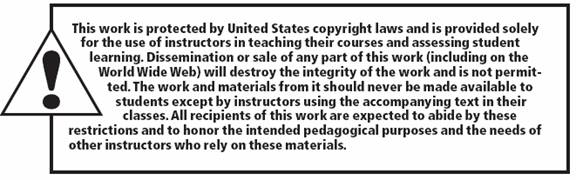 All rights reserved. No part of this publication may be reproduced, stored in a retrieval system, or transmitted, in any form or by any means, electronic, mechanical, photocopying, recording, or otherwise, without the prior written permission of the publisher. 
Printed in the United States of America.
Chap 3-61
Copyright ©2013 Pearson Education, Inc. publishing as Prentice Hall